Numerical Methods for Power Networks
Kees Vuik, Scientific Computing
TU Delft

The mathematics of future energy systems
CWI, June 6, 2016
Content
Fast solvers for load flow problems
Robust transient simulators
Security assessment
Prediction of stresses in the network
Regional Energy Self-Sufficiency
Motivation
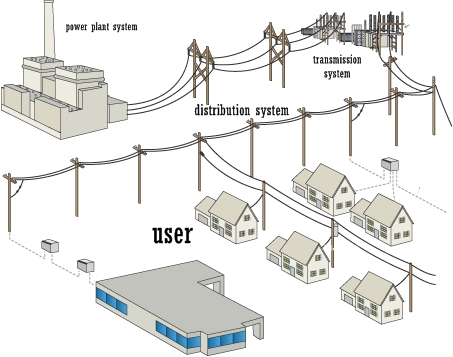 Future
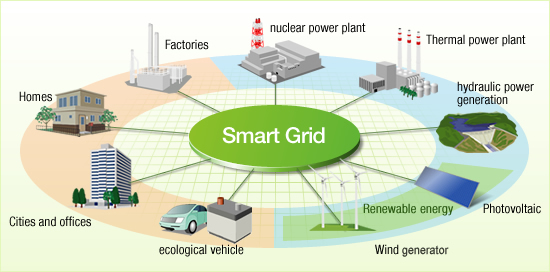 What is a smart grid?
Energy flow in two directions

Information flow in two directions
Transport grid
Distribution grid
Combined grid
Future system
large: European study (UCTE) model with 10,000+ nodes
bi-directional: market mechanisms
uncertainty: time-variable production by renewables
operated closer to limits: electrical vehicle charging
Fast solvers for load flow problems
Thesis Reijer Idema 

Collaborators: Reijer Idema, Domenico Lahaye, Lou van der Sluis, Kees Vuik
Software used
Matlab


Matpower



PETSc (Portable, Extensible Toolkit forScientific Computation)
Power system failure
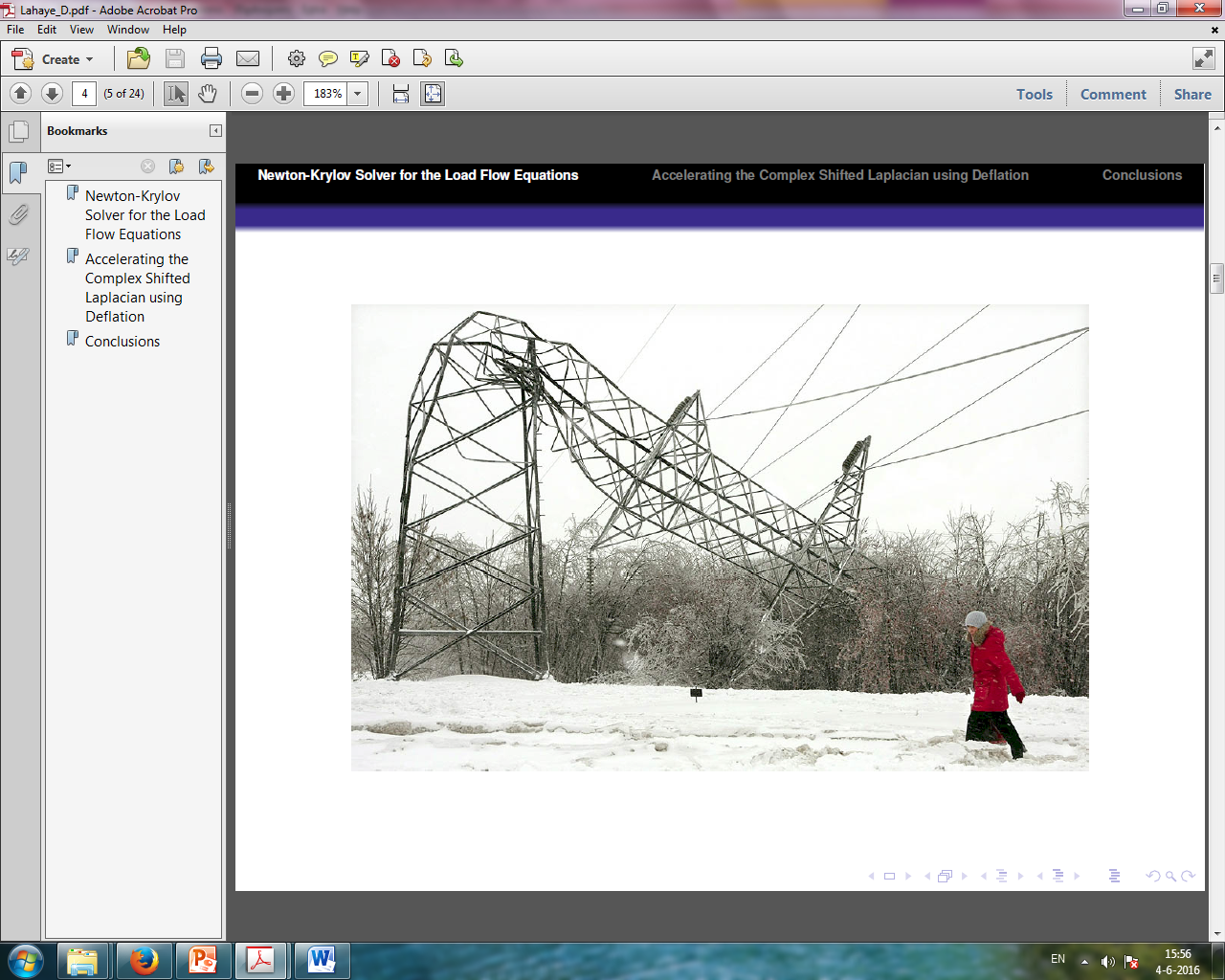 Load Flow Equations
x: voltage amplitude and phase at each node in network
F(x) = 0: non-linear system matching generation with demand
Jx= F : linear system at i-th Newton iteration
in the past solved by direct methods
currently solved approximately by ILU/GMRES
implemented in PETSc
Power flow test cases
Results
Monograph
Robust transient simulators
Thesis Romain Thomas

Collaborators: Romain Thomas, Domenico Lahaye, Lou van der Sluis, Kees Vuik
Security assessment
Thesis Martijn de Jong


Collaborators: Martijn de Jong, Domenico Lahaye, Lou van der Sluis, Kees Vuik
Introduction
Goal of our work: to develop tools for TSOs to assess the risk in the future power system (Umbrella Project).

At TU Delft we develop:
Accurate tools based on MC sampling, copula theory and
	full AC power flow;
Robust and fast (parallel) iterative solvers.

We show:

A detailed modelling of both load forecast uncertainty and
	correlation between system inputs is very important;
Voltage problems heavily contribute to the system risk;
	tools that rely on DC computations are inaccurate;
Our tools are fast and can be used by TSOs for online (or
	close-to-online) risk assessment.
Methodology
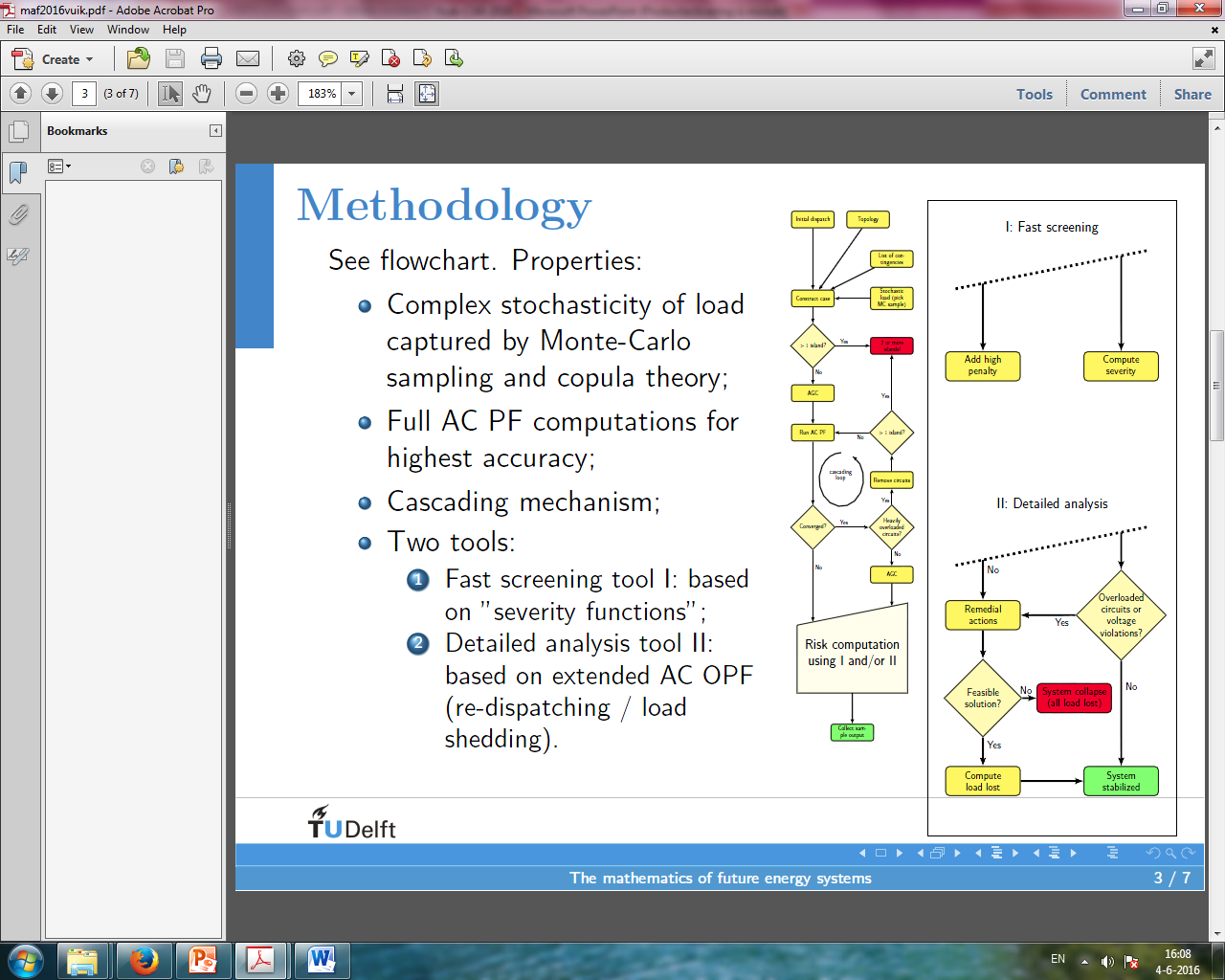 See flowchart. Properties:
Complex stochasticity of load
	captured by Monte-Carlo
	sampling and copula theory;
Full AC PF computations for
	highest accuracy;
Cascading mechanism;
Two tools:
1 Fast screening tool I: based
	on "severity functions";
2 Detailed analysis tool II:
	based on extended AC OPF
	(re-dispatching / load
	shedding).
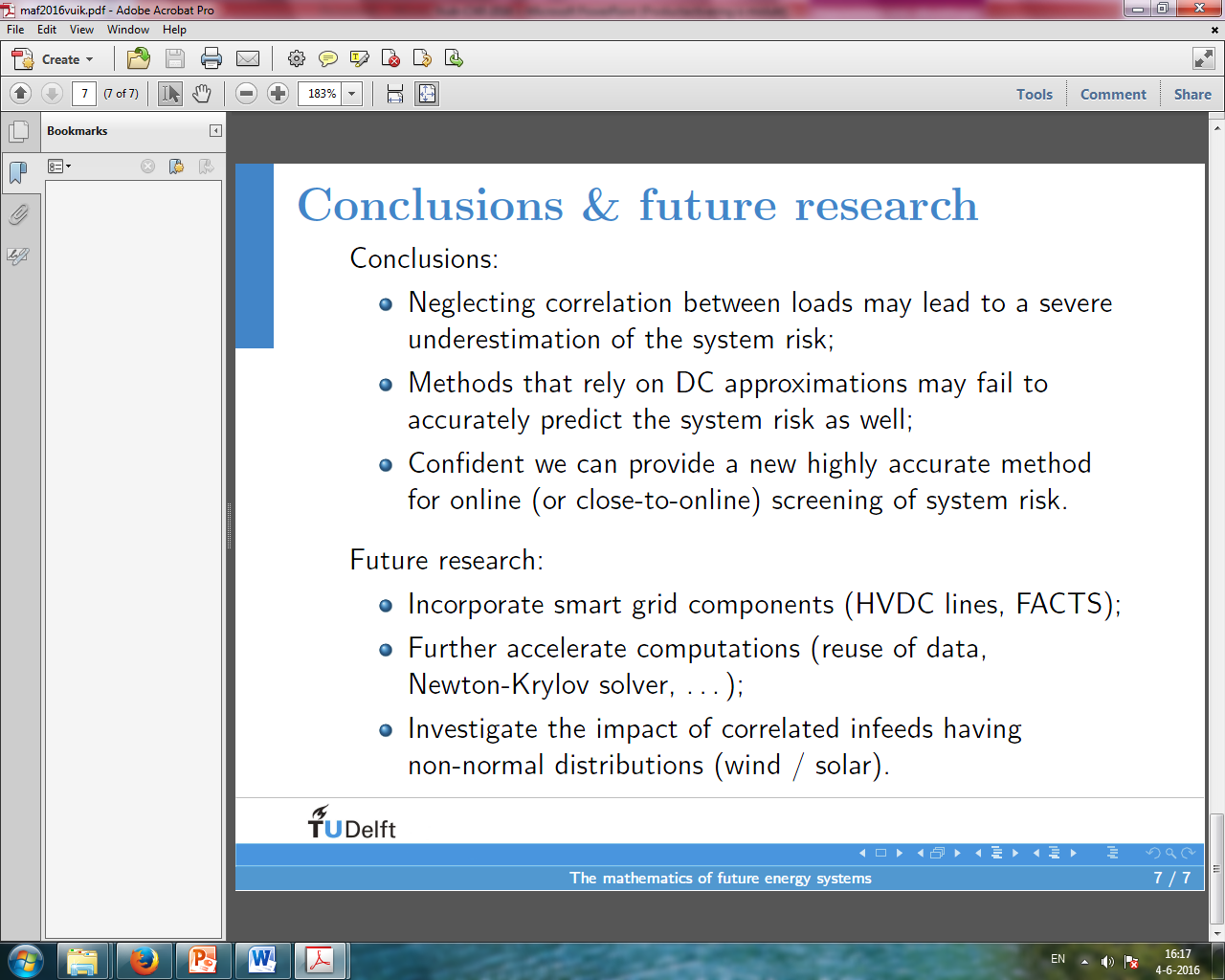 Prediction of stresses in the network
Thesis Balja Sereeter

Collaborators: Balja Sereeter, Cees Witteveen, Kees Vuik
Transmission network
Results
Distribution network
Results
Regional Energy Self-Sufficiency
Thesis ??? 


Collaborators: ???  , Johan Romate, Kees Vuik
Formulation of the main goal(s) of the project
Questions
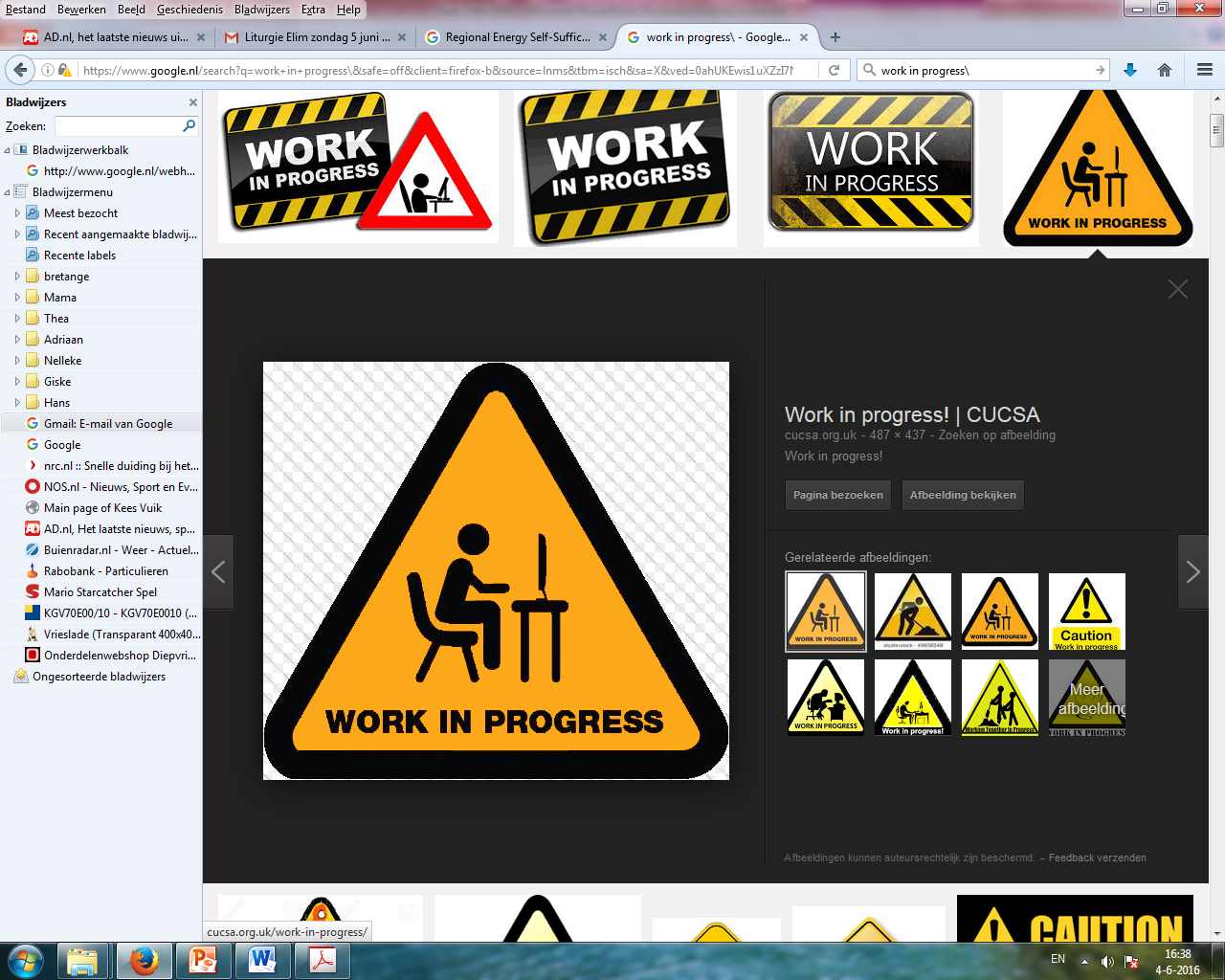